Multiprofessionelle schulinterne Beratungsteams
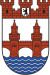 AG §78 Jugendhilfe-Schule
28.Februar 2022
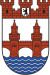 Definition  - Multiprofessionelles schulinternes Beratungsteam
„Das multiprofessionelle schulinterne Beratungsteam dient als Instrument zur Sicherung der verbindlichen Zusammenarbeit sowohl zwischen schulinternen als auch schulexternen (pädagogischen) Fachkräften. Es dient der verbesserten Kommunikation zur Koordinierung und Sicherung der Förderung von Schüler*innen mit besonderen Bedarfen, zur Unterstützung einer inklusiven Schulentwicklung, zur Prävention und Lernprozessbegleitung sowie zur Beratung und Unterstützung aus möglichst multiprofessionellen Blickwinkel „
http://die-werkstatt-gemeinsam-denken.de/downloads/Konzept_multiprofessionelle%20schulinterne%20Beratungsteams%20Fr.-Kr._2019.pdf
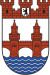 Ferdinand-Freiligrath-Schule
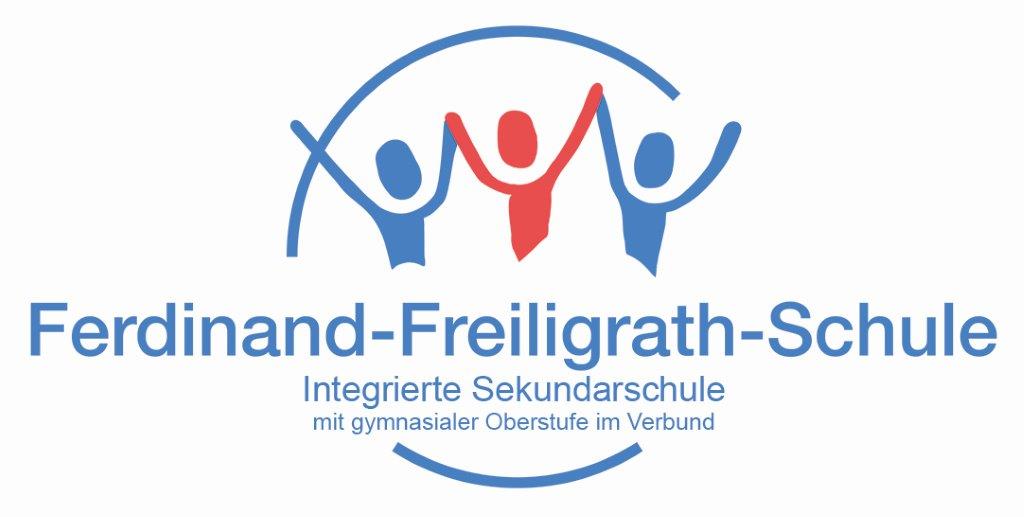 ca. 275 SuS (Jgh. 7 – 12)
29 (2)  SuS mit Förderbedarf
ca. 5 SuS pro Klasse mit Unterstützungsbedarfen
31 LK
1 Sonderpädagogin
1 Sozialpädagogin
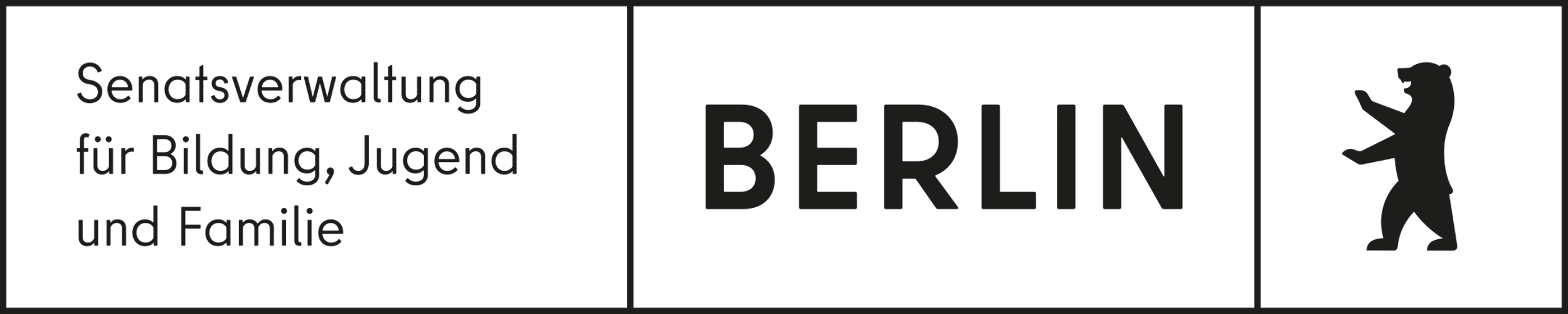 SchulG Berlin - § 74a Krisenteams
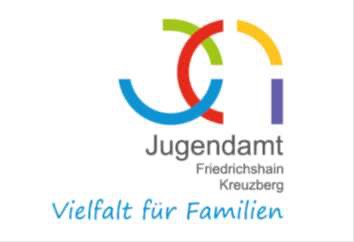 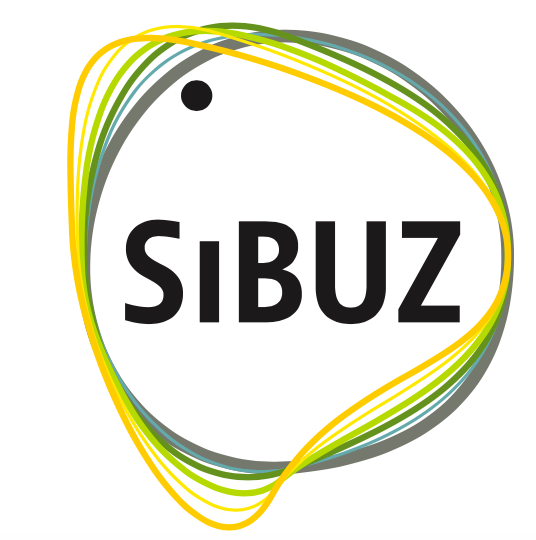 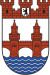 Zielstellungen des schulinternen Beratungsteams
http://die-werkstatt-gemeinsam-denken.de/downloads/Konzept_multiprofessionelle%20schulinterne%20Beratungsteams%20Fr.-Kr._2019.pdf
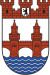 Zielstellungen des schulinternen Beratungsteams
http://die-werkstatt-gemeinsam-denken.de/downloads/Konzept_multiprofessionelle%20schulinterne%20Beratungsteams%20Fr.-Kr._2019.pdf
[Speaker Notes: Schulische Prävention – gute gesunde Schule
BO/Förderogramme/PFH …]
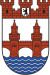 Zielstellungen des schulinternen Beratungsteams
http://die-werkstatt-gemeinsam-denken.de/downloads/Konzept_multiprofessionelle%20schulinterne%20Beratungsteams%20Fr.-Kr._2019.pdf
[Speaker Notes: Entwicklungstherapie/Entwicklungspädagogik (ETEP):
ein Programm zur Förderung
von Kindern und Jugendlichen mit Verhaltensauffälligkeiten
von sozial-emotionalen Kompetenzen bei Kindern und Jugendlichen generell
von Kindern und Jugendlichen mit Verhaltensproblemen in inklusiven Settings]
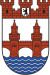 Zielstellungen des schulinternen Beratungsteams
http://die-werkstatt-gemeinsam-denken.de/downloads/Konzept_multiprofessionelle%20schulinterne%20Beratungsteams%20Fr.-Kr._2019.pdf
[Speaker Notes: Familienhilfe/ Einzelfallhilfe/ soziale Gruppen/ Lerntherapeuten/ Klinikschulen/ Psychologen/Psychtherapeuten/ queer-Beratungsstellen]
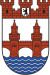 Zielstellungen des schulinternen B-Teams
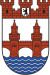 Beispiel der aktuellen Beratungsvereinbarung
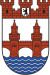 Beispiel der aktuellen Beratungsvereinbarung
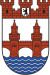 Beispiel der aktuellen Beratungsvereinbarung
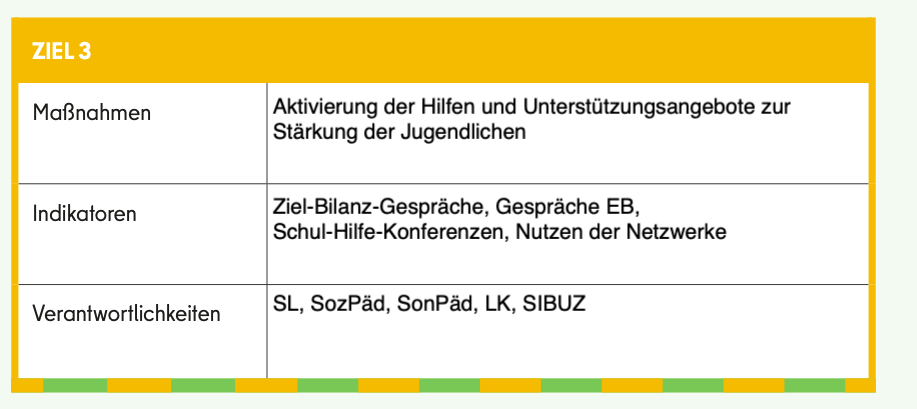 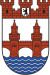 Beratungsvereinbarung – Angabe der Netzwerke
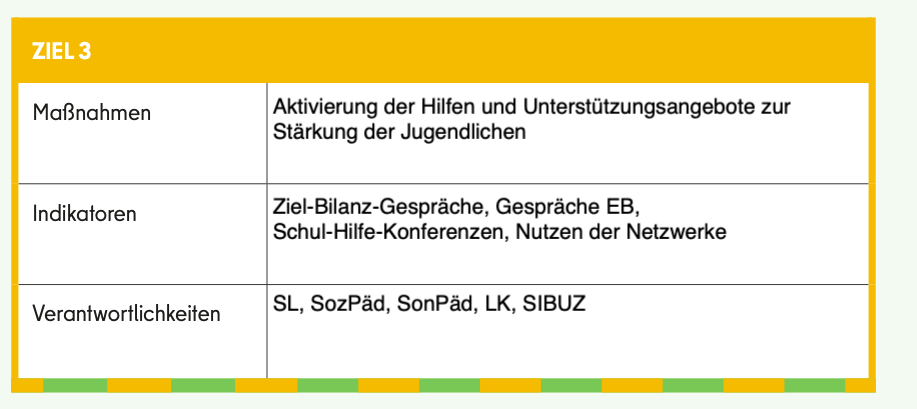 Jugendamt Region II
Regionale Fortbildung
Netzwerk Großbeerenstraße
Berufsagentur für Arbeit
Bildungsoase, türk. Elternverein, Intellgo
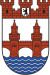 Multiprofessionelles schulinternes Beratungsteam –B-Team der Ferdinand-Freiligrath-Schule
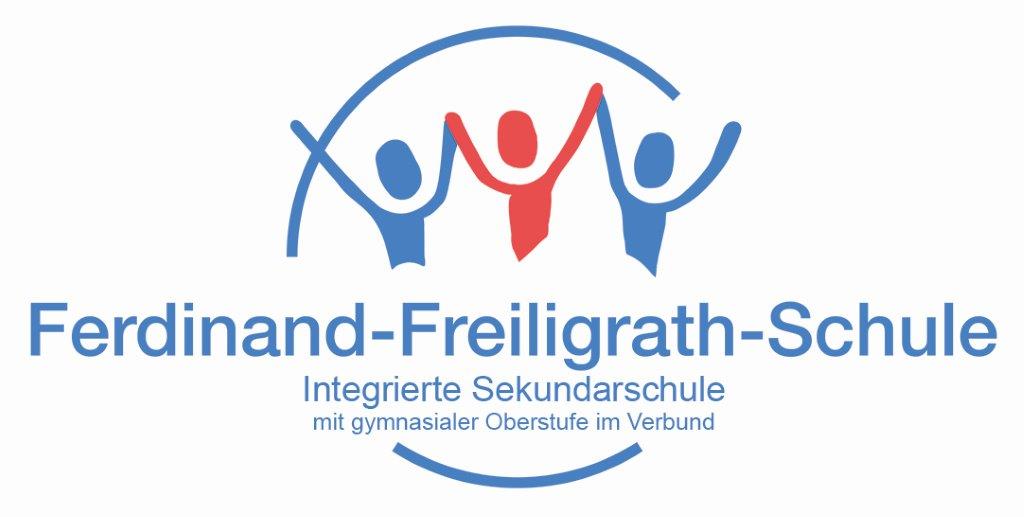 „Das multiprofessionelle schulinterne Beratungsteam dient als Instrument zur Sicherung der verbindlichen Zusammenarbeit sowohl zwischen schulinternen als auch schulexternen (pädagogischen) Fachkräften. Es dient der verbesserten Kommunikation zur Koordinierung und Sicherung der Förderung von Schüler*innen mit besonderen Bedarfen, zur Unterstützung einer inklusiven Schulentwicklung, zur Prävention und Lernprozessbegleitung sowie zur Beratung und Unterstützung aus möglichst multiprofessionellen Blickwinkel „
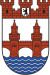 Vielen Dank
28.Februar 2022